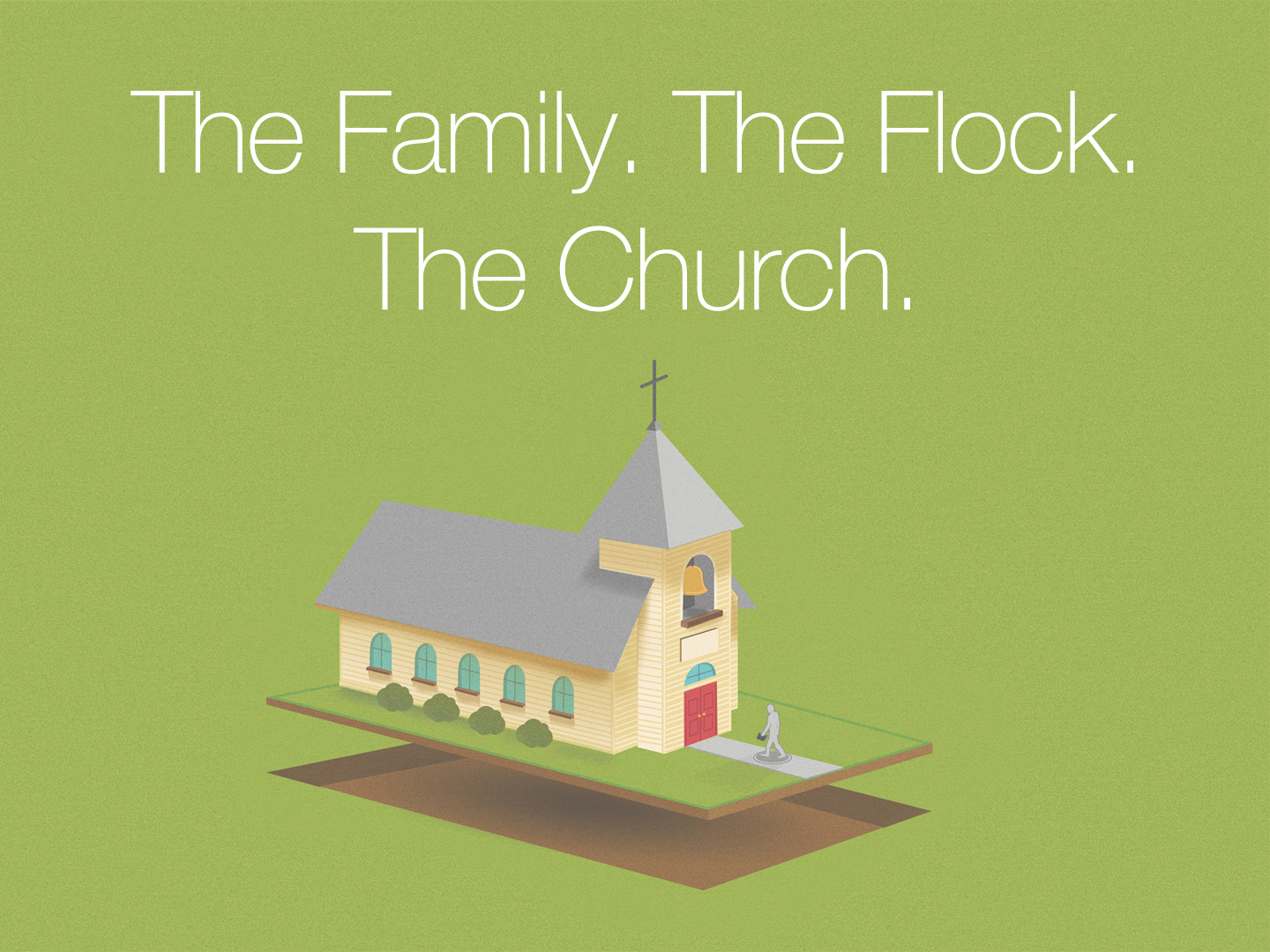 The Family. The Flock. The Church.
[Speaker Notes: Mt 16:18

God has given us a variety of metaphors and terms to describe the church.  Because, It is such a special institution that comparing it to just one thing we are familiar with doesn’t give us enough of the picture.

It is a kingdom…but it is more than just a government.
It is a community…but it is more than just a partnership.
It is a temple or priesthood…but it does more than simply worship – it also teaches and grows.

The church is an astounding establishment, and was built by Christ to be an irreplaceable blessing in our lives, so this morning I want to invite you to seriously consider the Nature of the Church so that as we look at four key attributes of this amazing body that Christians get to be a part of  you can be significantly built up and I mean built up, not only in how you feel about being part of the church - but substantially built up in your faith and your knowledge of the life changing truth God has revealed.


Today We Are Going To Look At 4:  The Family, The Flock, The Body, The Bride…]
The Church Jesus Built Is A Family.
People Bound Together By Their Common Love & Commitment To Follow The Father.
Matthew 12:46-50
Matthew 7:17-23
The Apostles Promoted This Perspective
1 Timothy 3:15, 1 John 3:1
We Are A Family Who Grows, Corrects,          Forgives, & Serves Together.
           -  Matthew 20:25-28, 18:17
The Church Jesus Built Is A Flock.
Called Together To Follow Our Chief Shepherd, Jesus Christ.
John 10:1-4, 16
A Flock United Through Ongoing Labor
Acts 20:17-21, 27
A Flock That Must Be Alert To Danger & Hungry For The “Word of His Grace.”
Acts 20:28-32
            •  A Flock That Helps The Weak
               -  Acts 20:35-36
[Speaker Notes: *** This Flock has an eternal place of peace and rest waiting for them!  This flock has an eternal destiny!]
The Church Jesus Built Is A Body.
Jesus Leads With Full Authority As Our Head & Savior.
Ephesians 1:22-23
Made Up Of All Types of People.
1 Corinthians 12:12-31
To Be In The Body Is A Huge Blessing…
    We Are In A Body With Perfect Leadership!
    We Are In A Body With Tremendous Talents!
    We Are In A Body With A Supportive Design!
[Speaker Notes: Benefit Of This Metaphor: Emphasis On Headship, Authority, Cooperation, & Diversity

God gave Jesus this rightful place.  The illustration of his headship especially helps us understand when the church is sick.  Anytime our brains have difficulty communicating with our bodies, or when our bodies act independently of our brains we know we are sick.

If I tell my hand to lift a pencil, but it doesn’t move, or worse it does the opposite - I know that this loss of control is some problem or disease.
The same is true of any church.  When the body stops following the instructions from the head, that church is sick, and needs healing.  It’s members are in rebellion and they must be corrected or removed to restore order.We need to fully recognize Jesus died to build HIS CHURCH, and He is indeed its one and only head.
1CORINTHIANS 12:
Not only does this metaphor help us Understand Jesus authority and control within the church, the body metaphor also helps us understand how we function together with one another.


Diverse Members United (vs. 13-14)
With Unique Talents  (vs.15-23)
Built By God For Cooperation & Care  (vs. 24-26)
Made Of Members, Not Congregations (vs. 27)


DIVERSE:  Just as a body is made up of many parts, even many various cells, the body of Christ is made up of a variety of different people, from different backgrounds, cultures, and lifestyles.  We need to appreciate that this is one of the great acheivements of Christ in building His church.  We may get frustrated or be uncomfortable for a time, because of our differences, but JESUS INTENDS churches to be made of a mixed group of people.  Any attempt to try to segregate Christians from one another GOES AGAINST THE VERY NATURE OF THE CHURCH!!!   In being baptized into the church, we all become united.

WITHIN THIS UNITY, WE ARE STILL UNIQUE:   This is God’s plan, and He has set it in place for our own good. So that we would be able to compliment one another!

MEMBERS NOT CONGREGATIONS:  This is the underlying fact that has been expressed throughout the context.  That it is people - not congregations and CERTAINY NOT BUILDINGS that make up the church.]
The Church Jesus Built Is A Bride.
Jesus Deserves Our Love & Faithfulness.
The Honor of Our Subjection (vs. 24)
The Depth of Jesus’ Sacrificial Love (vs. 25)
Jesus Sees & Nourishes The Best In Us.
Our Purity, Beauty, & Importance (vs. 26-30)
In Jesus, Our Hope & Joy Overcome All Difficulties.
     He Serves As Our Model.
[Speaker Notes: Honor of Our Subjection:  It is a privilege to serve such a loving and awesome husband as Christ.  He is actually WORTHY!  

Importance: We are as “his own flesh”

JOY of Position:  Every privilege, Every honor, Every luxury
JOY of Faithfulness: It is important to remember the seriousness of this sacred covenant, the most honorable commitment, and to turn to any other is spiritual adultery.  BUT CONSIDER THE JOY of being faithful.  Faithfulness in a human marriage creates intimacy, trust, devotion - it protects us from the danger of others.  We have these blessings in JESUS!  The perfect husband who never forsakes his bride.]
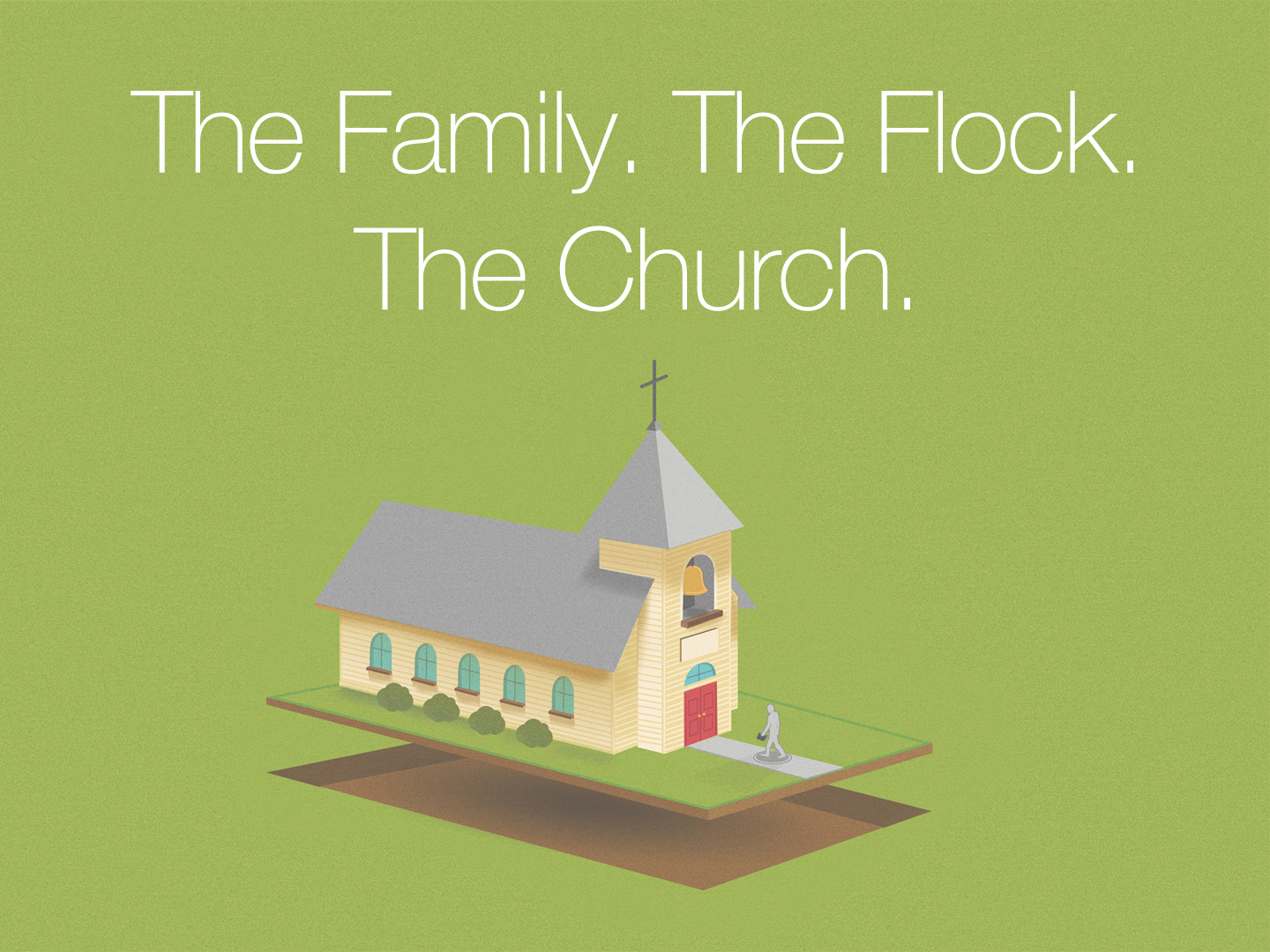 The Family. The Flock. The Church.